Fig S7A
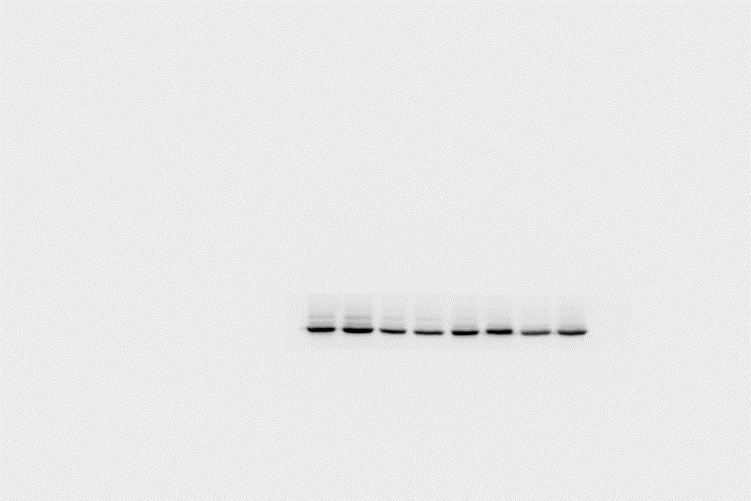 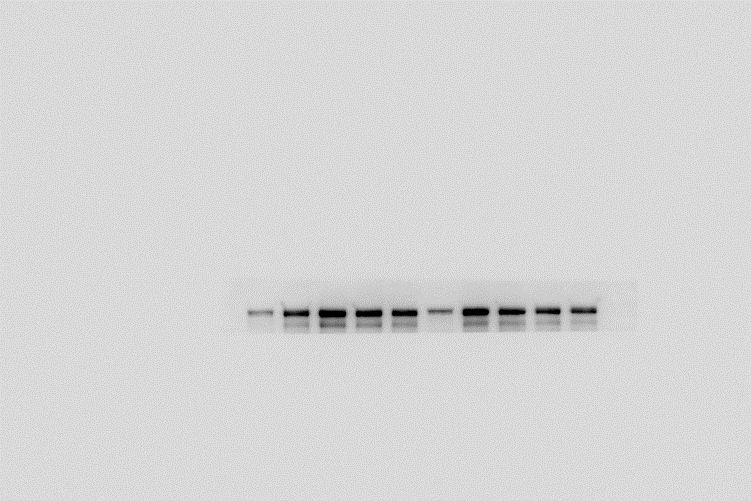 TNFAIP2
ITGB4
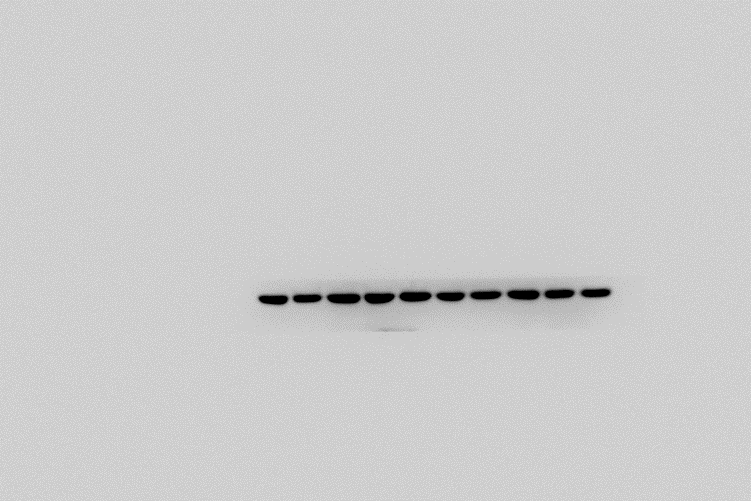 β-Actin
Fig S7D
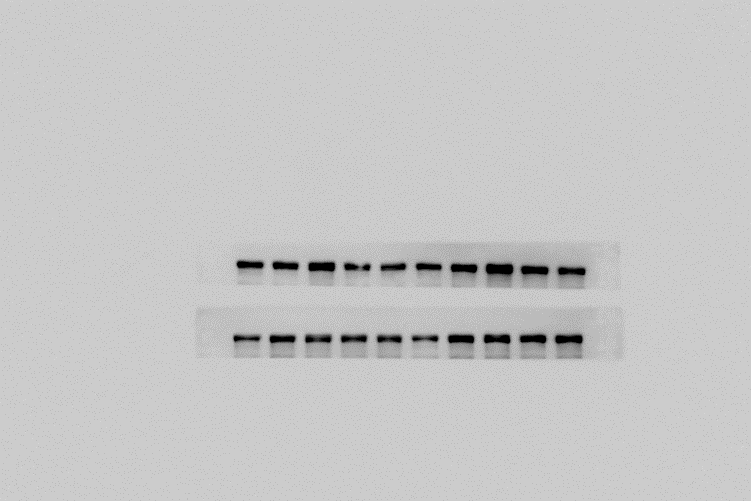 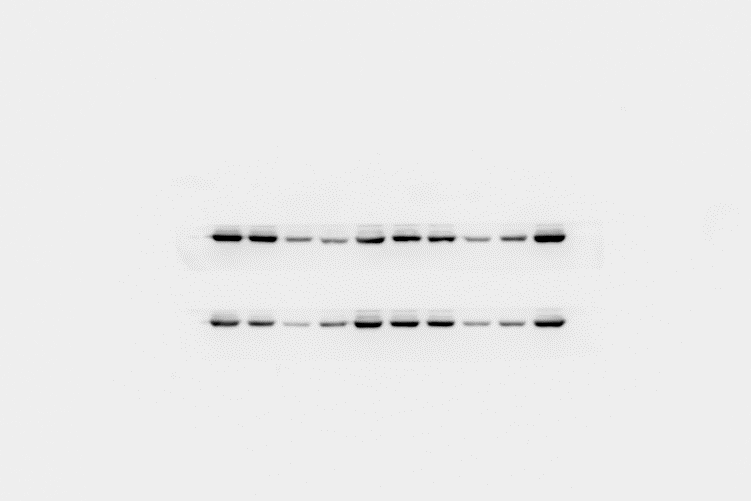 TNFAIP2
ITGB4
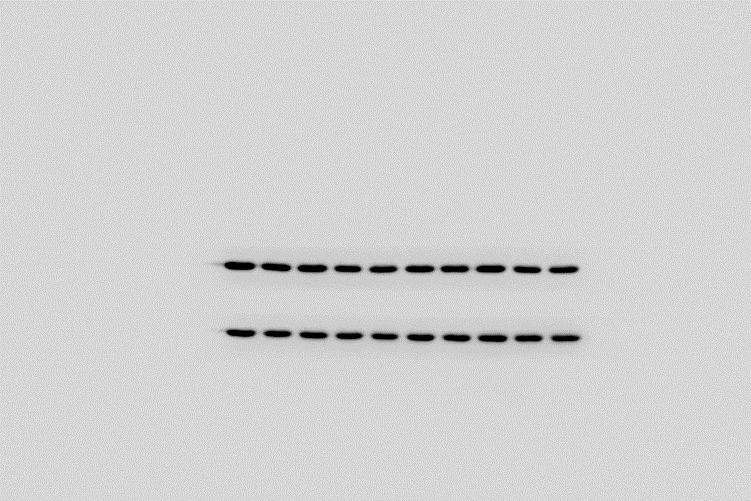 β-Actin
Fig S7G
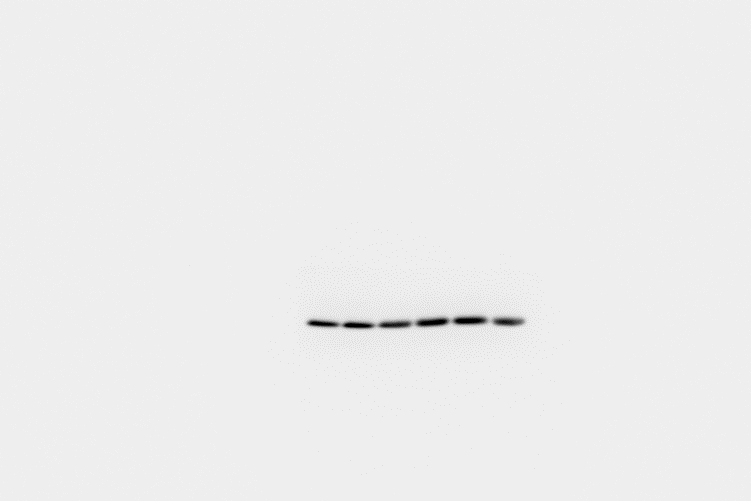 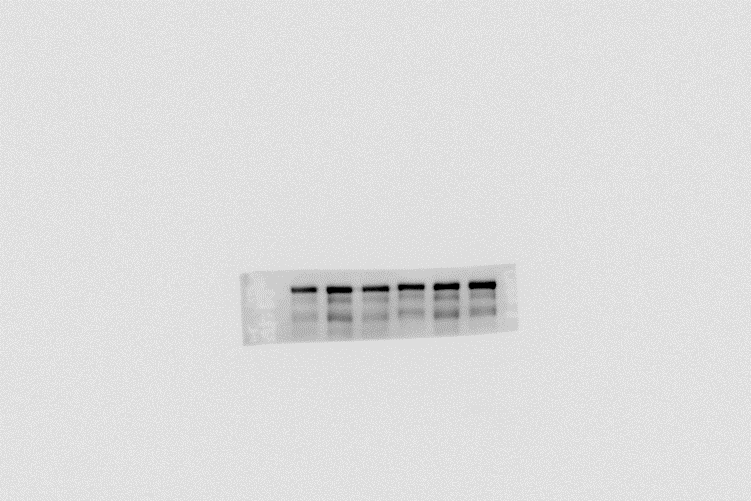 ITGB4
Rac1
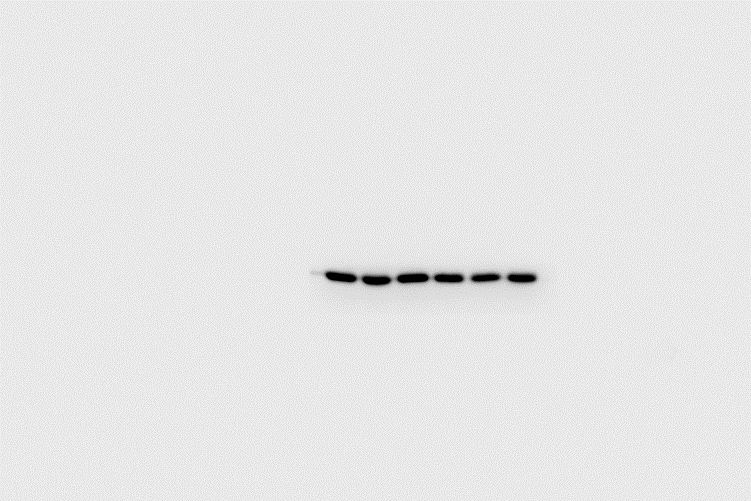 β-Actin
Fig S7J
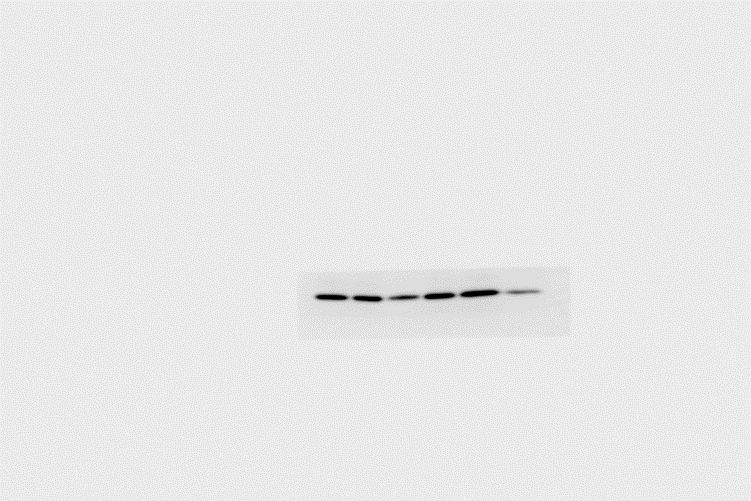 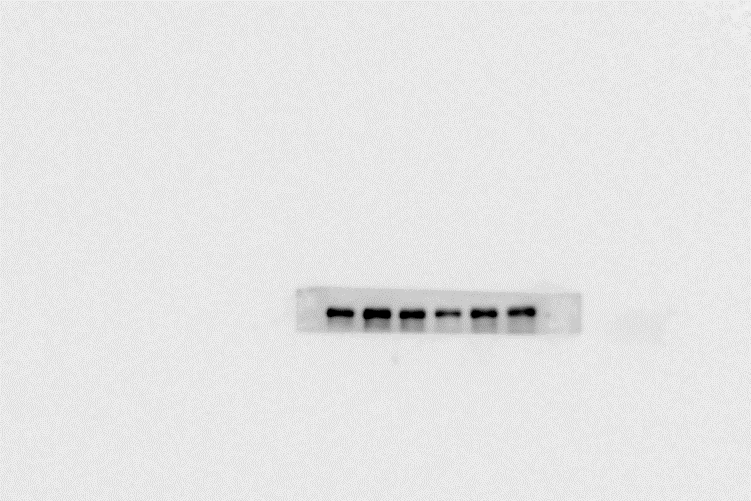 Rac1
ITGB4
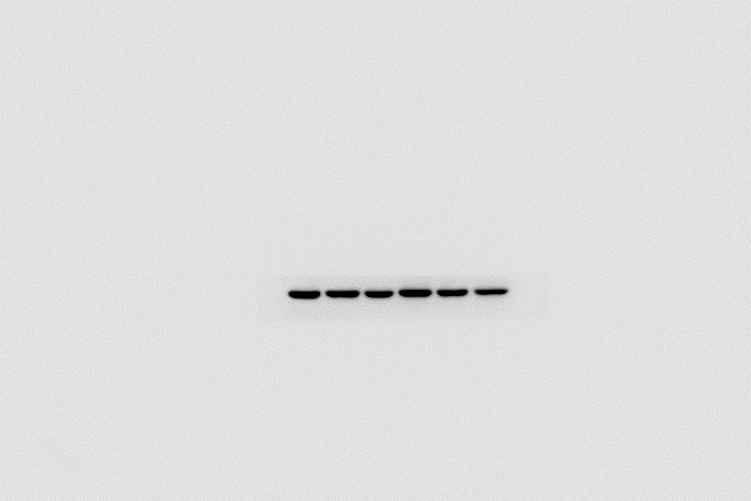 β-Actin
Fig S7M-HCC1806-DDP
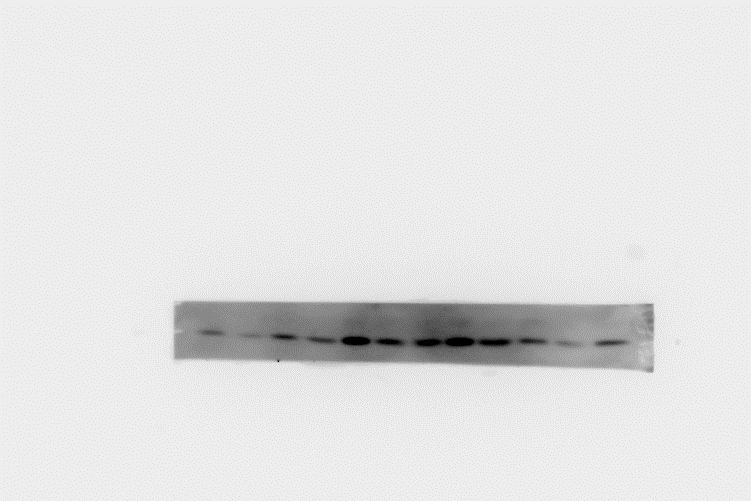 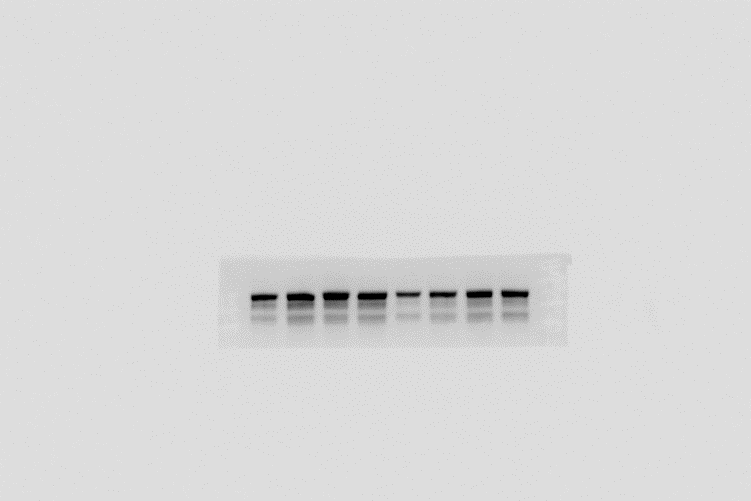 ITGB4
γH2AX
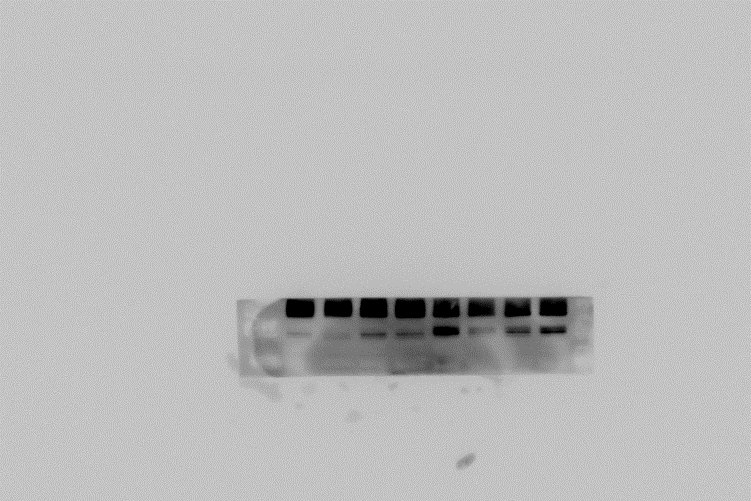 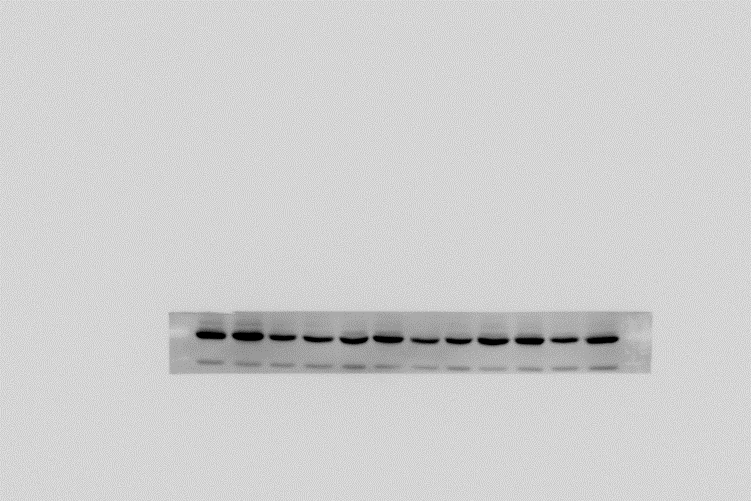 TNFAIP2
PARP， cl-PARP
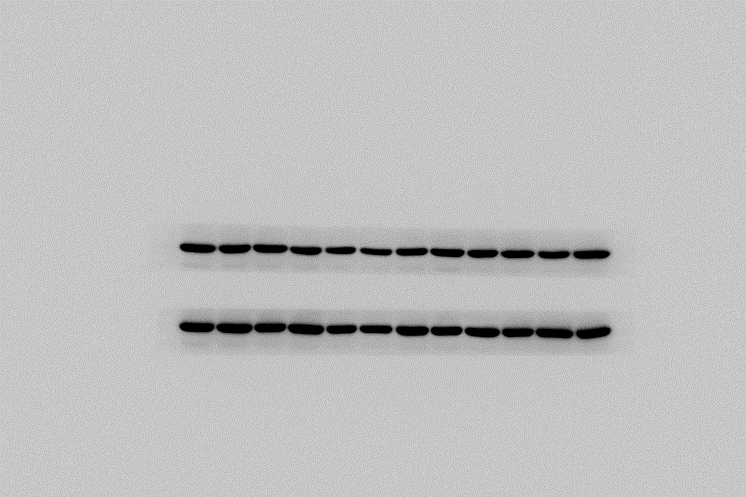 β-Actin
Fig S7M-HCC1806-AZD
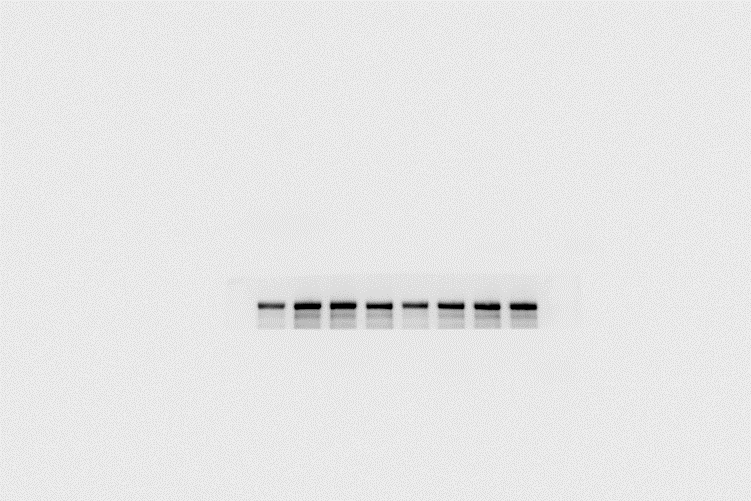 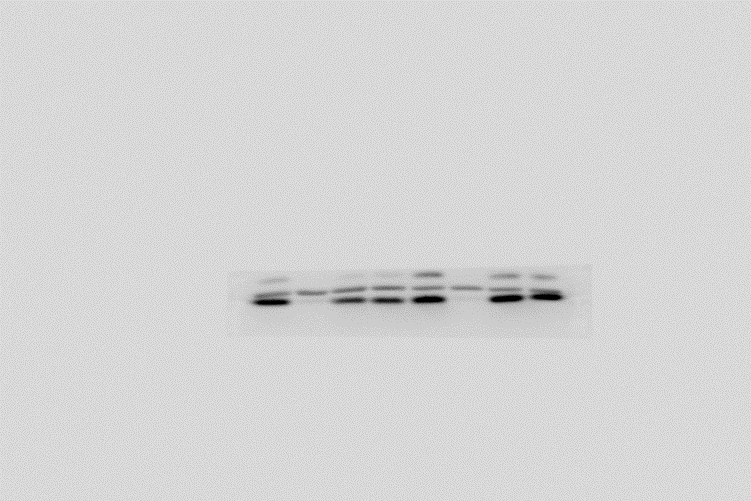 ITGB4
γH2AX
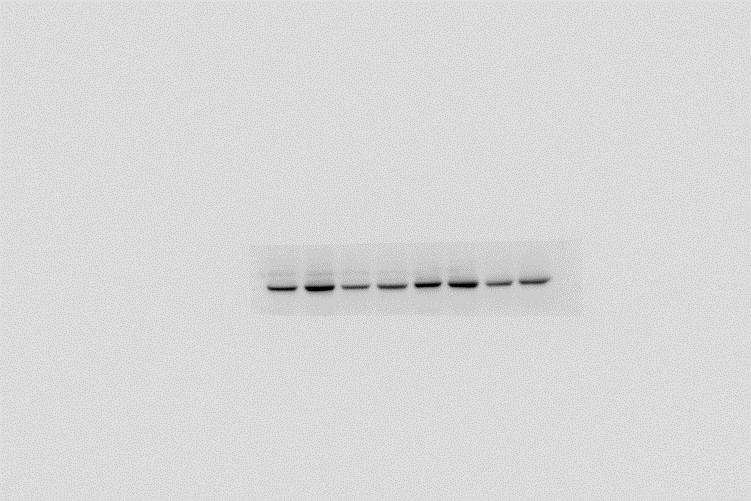 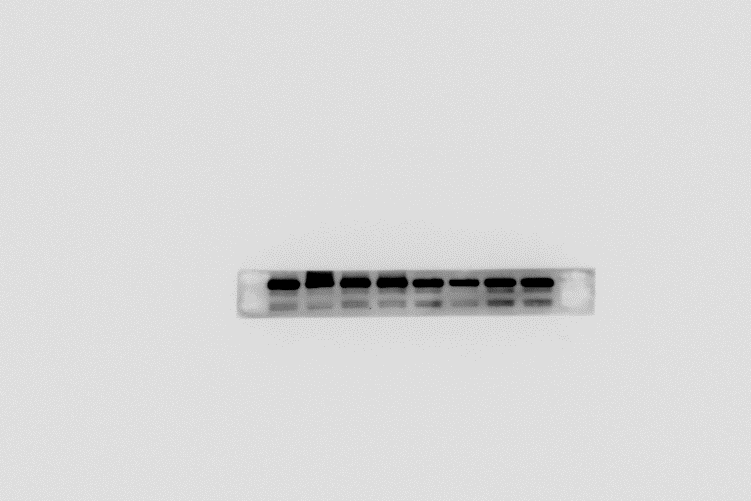 PARP
TNFAIP2
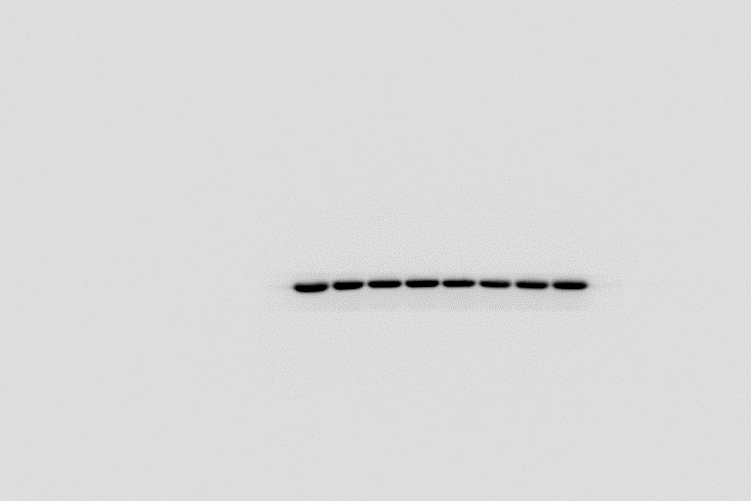 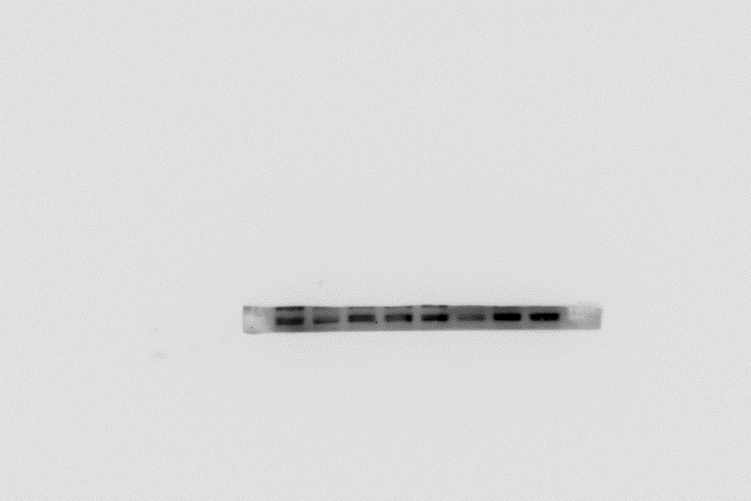 cl-PARP
β-Actin
Fig S7M-HCC1937-DDP
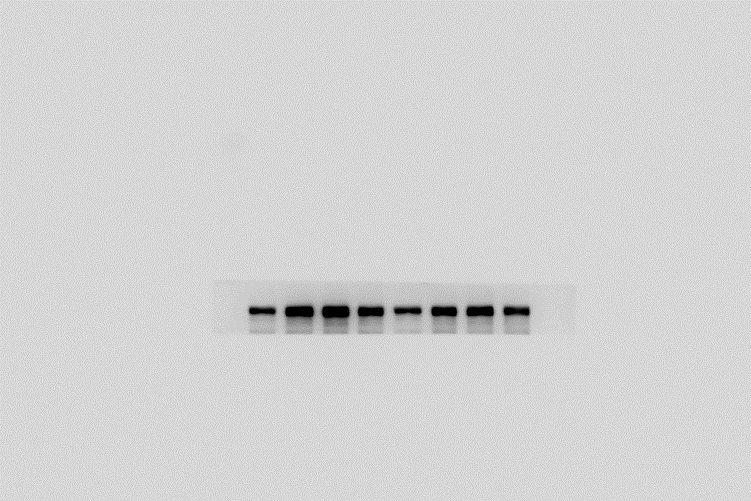 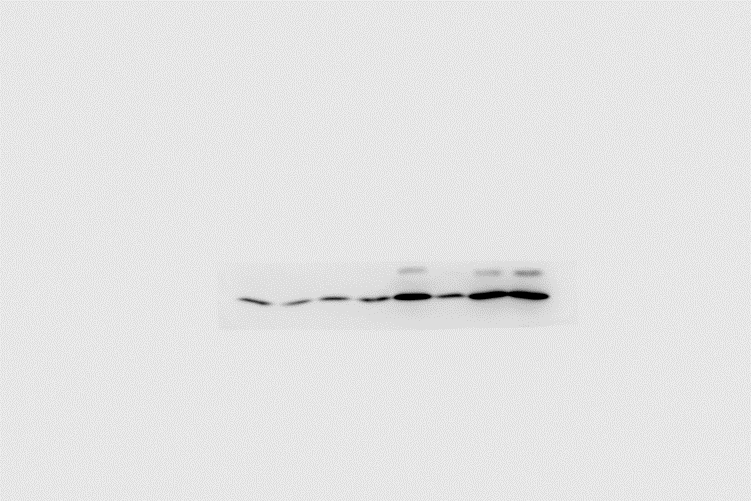 γH2AX
ITGB4
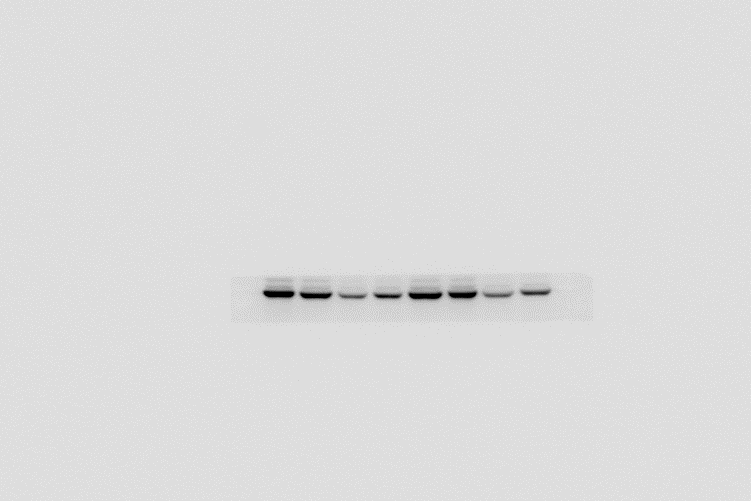 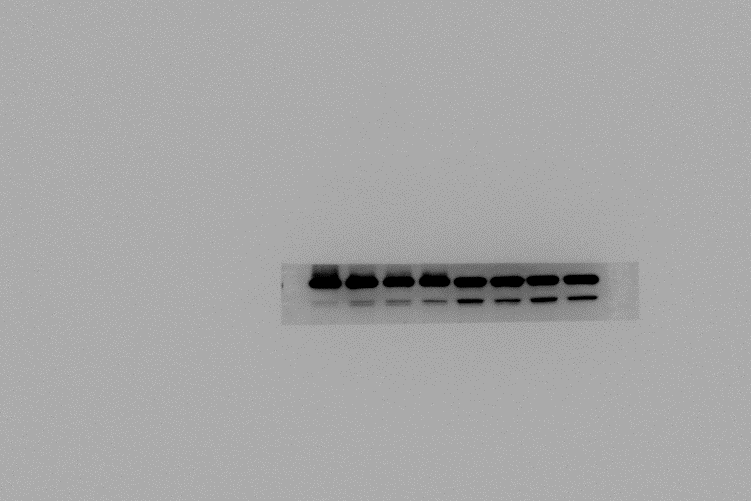 TNFAIP2
PARP， cl-PARP
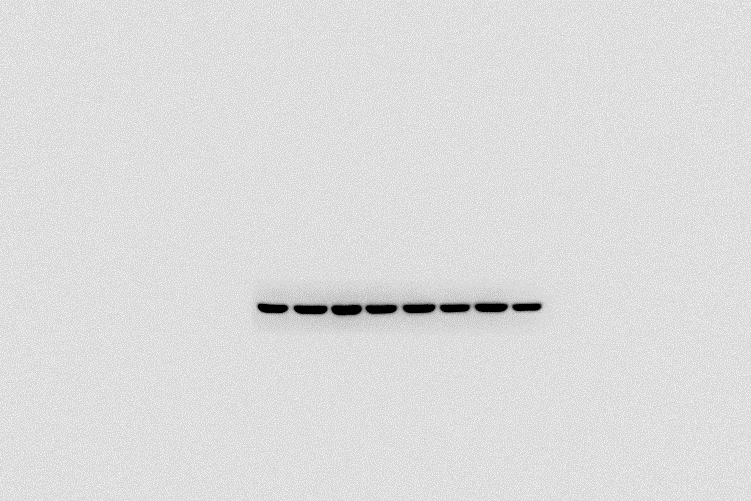 β-Actin
Fig S7M-HCC1937-AZD
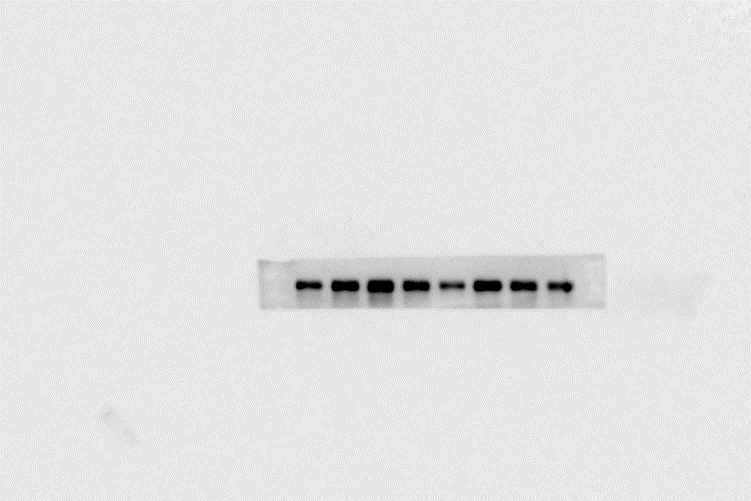 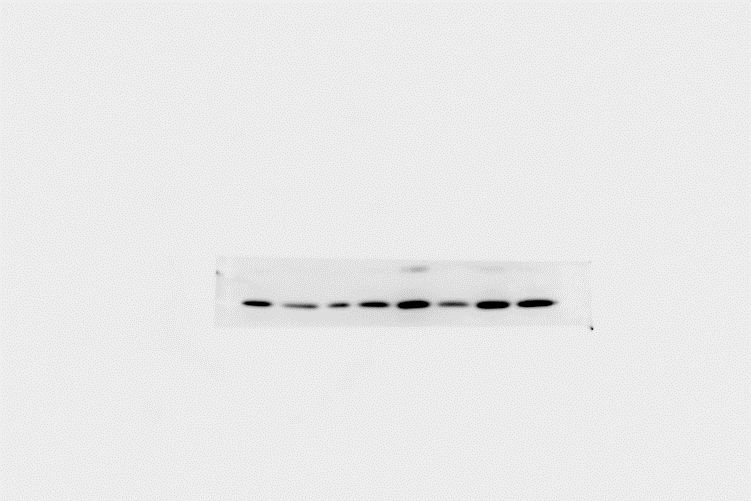 ITGB4
γH2AX
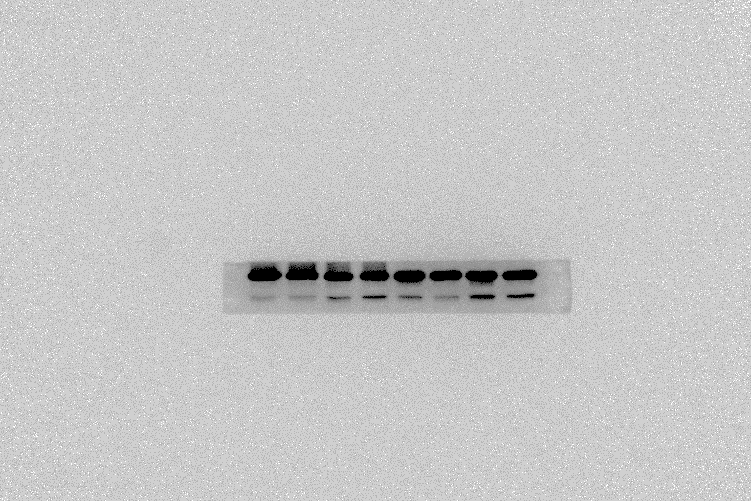 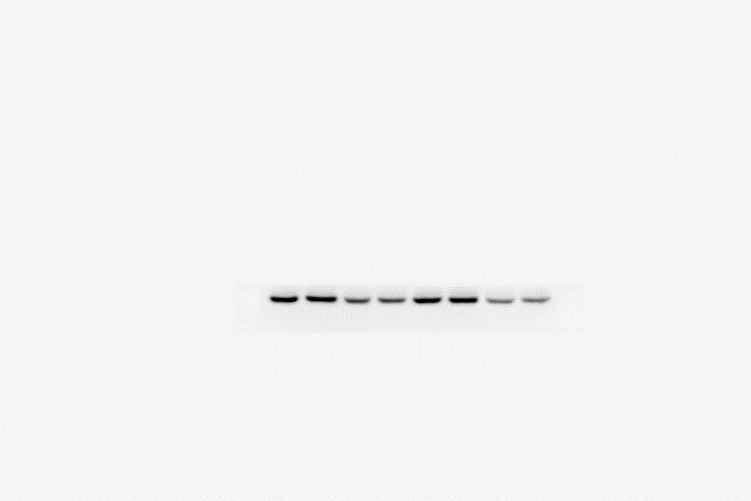 PARP， cl-PARP
TNFAIP2
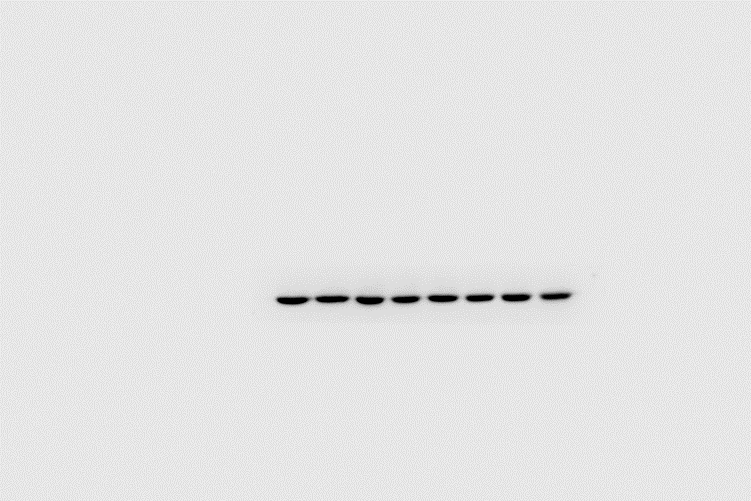 β-Actin
Fig S7N-HCC1806-DDP
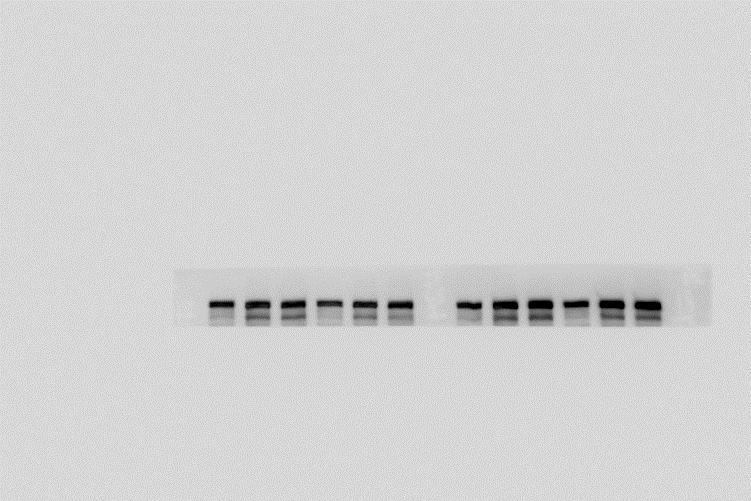 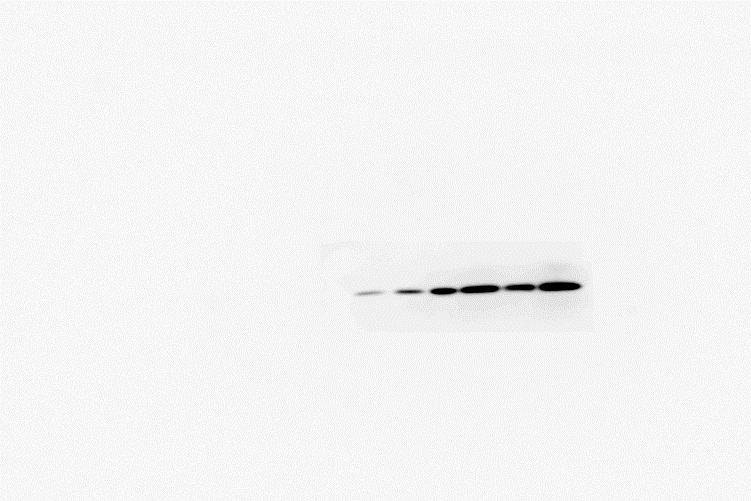 ITGB4
γH2AX
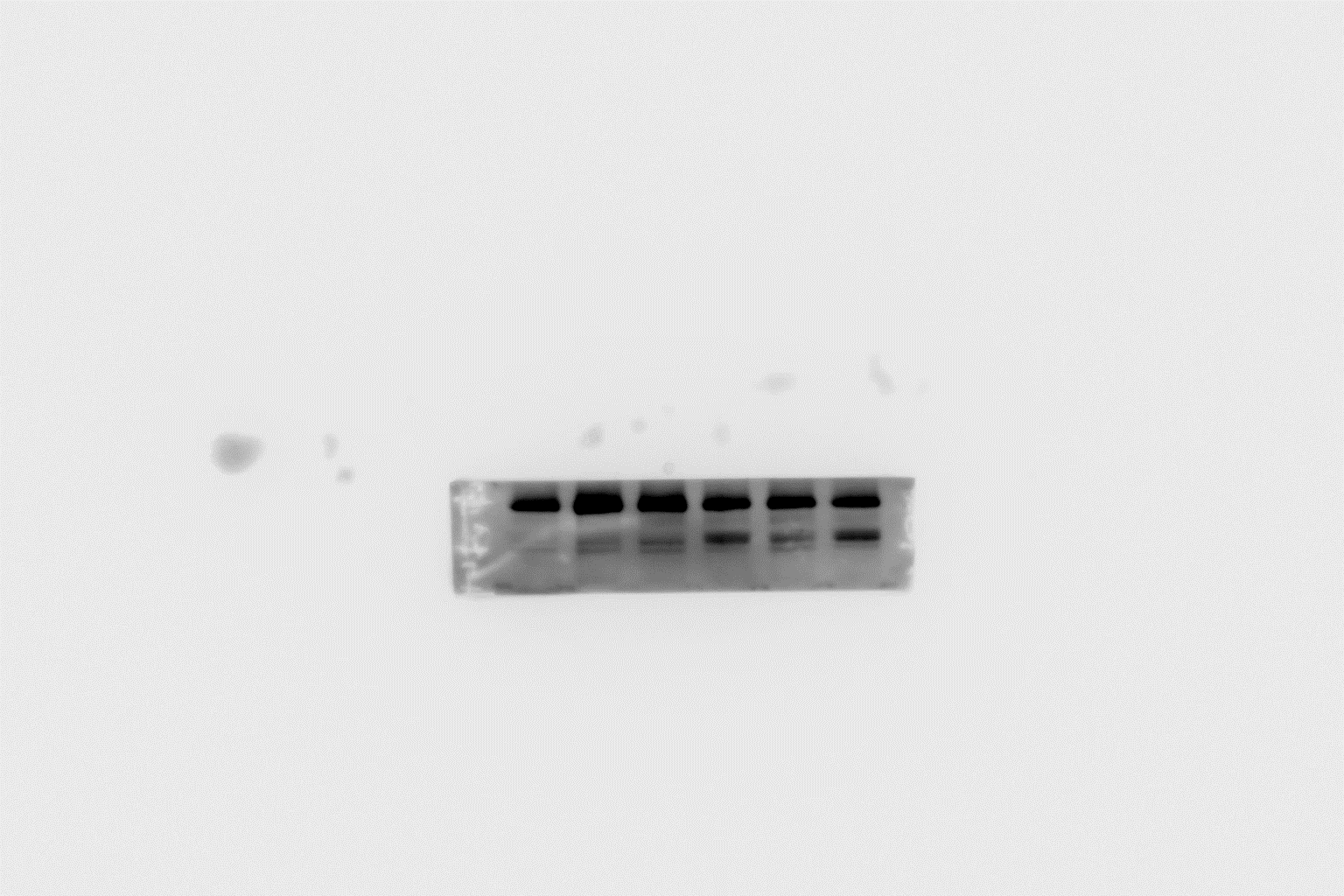 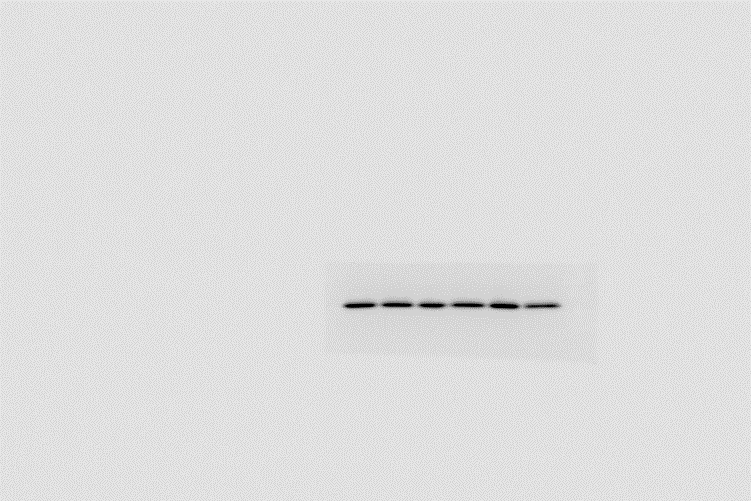 PARP， cl-PARP
Rac1
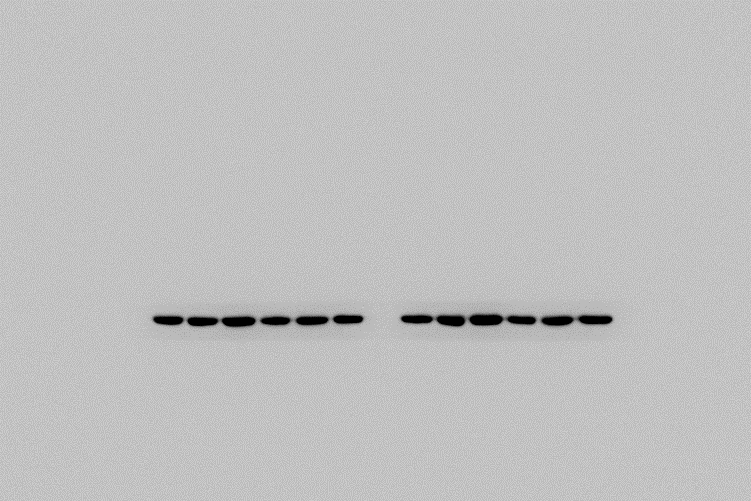 β-Actin
Fig S7N-HCC1806-AZD
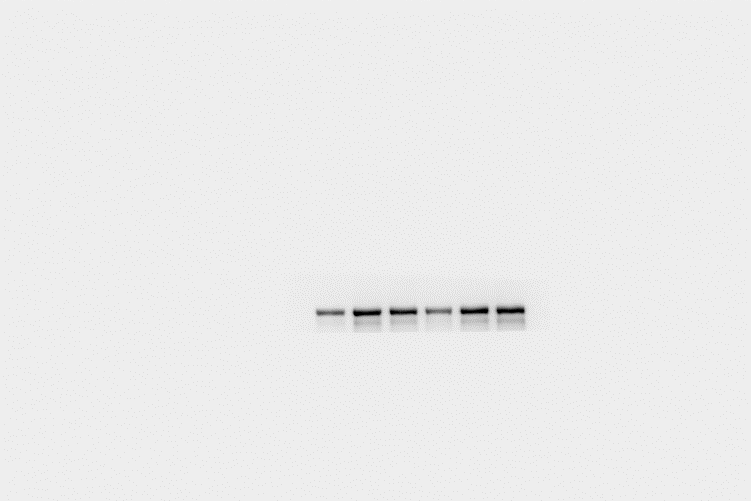 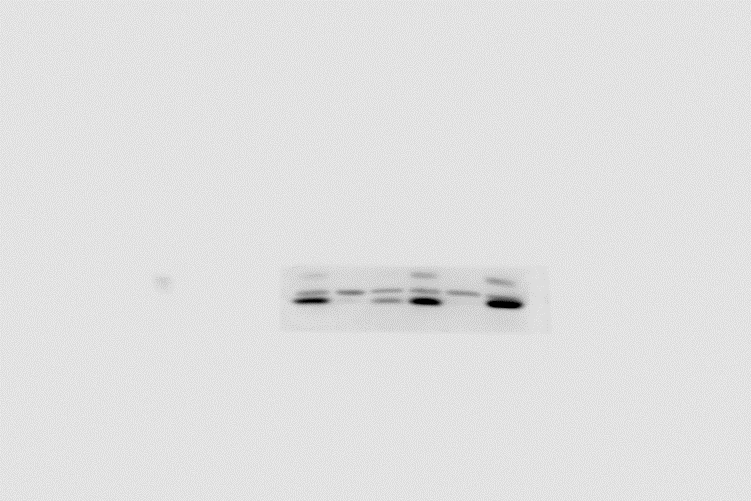 γH2AX
ITGB4
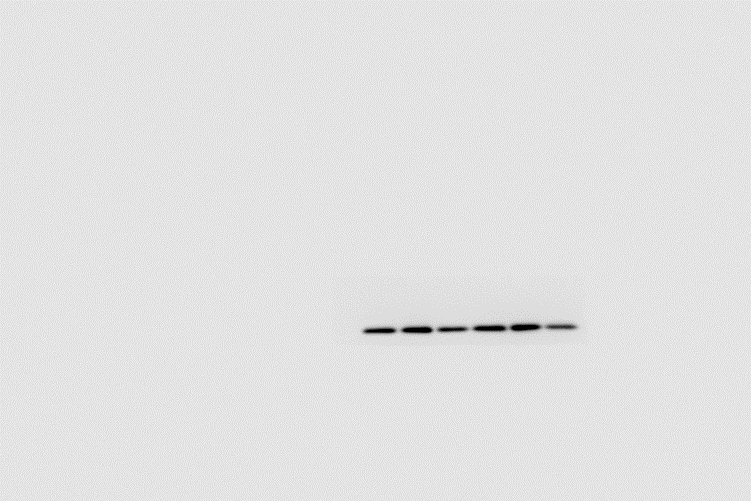 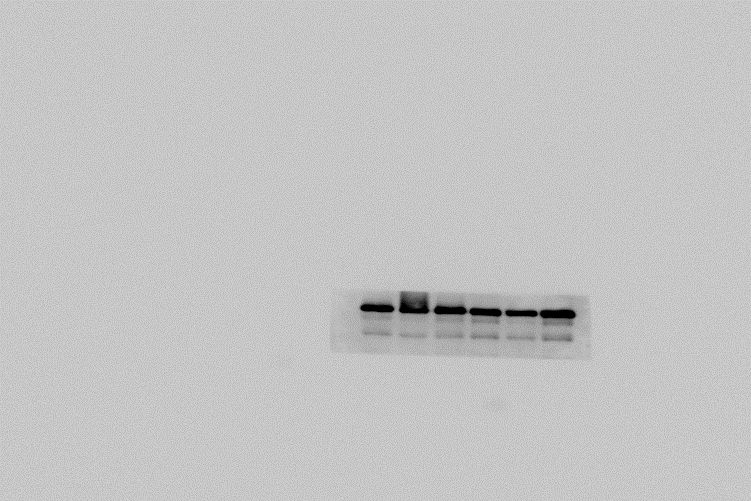 PARP
Rac1
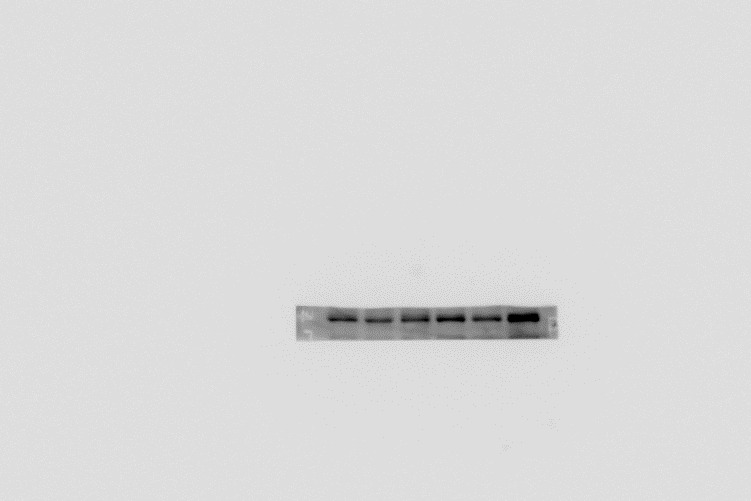 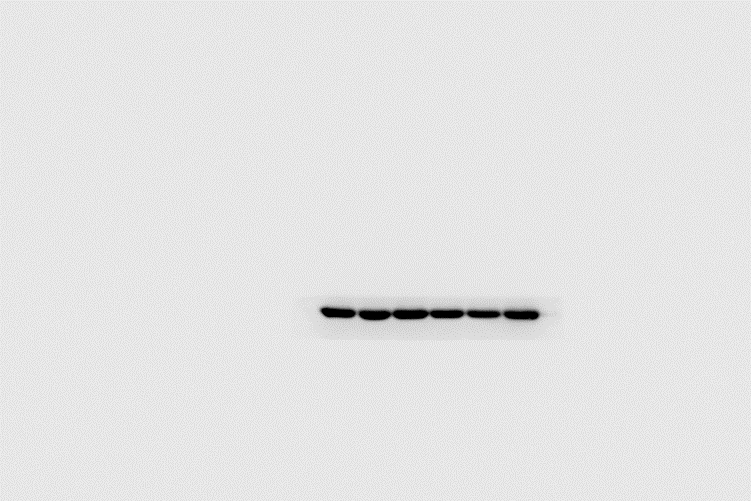 β-Actin
cl-PARP
Fig S7N-HCC1937-DDP
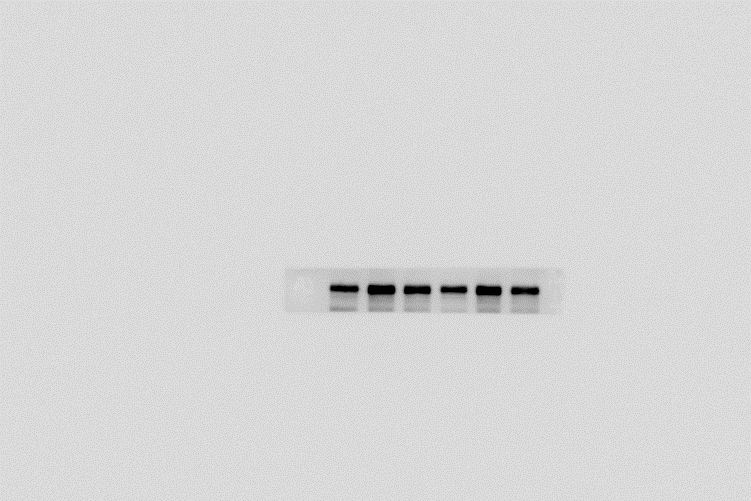 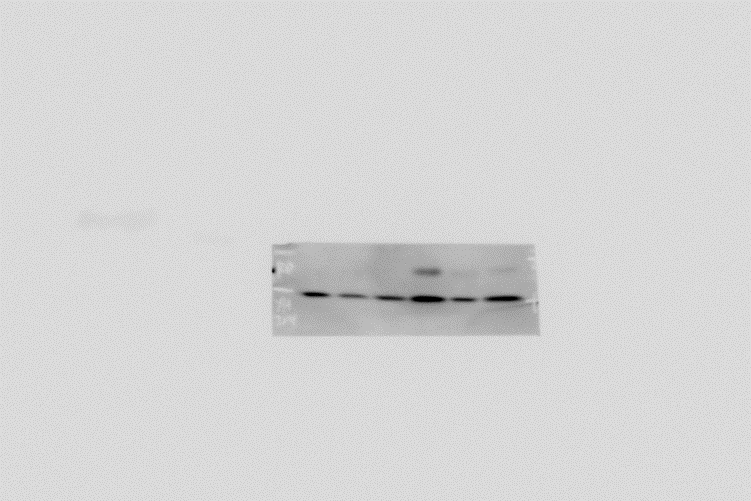 ITGB4
γH2AX
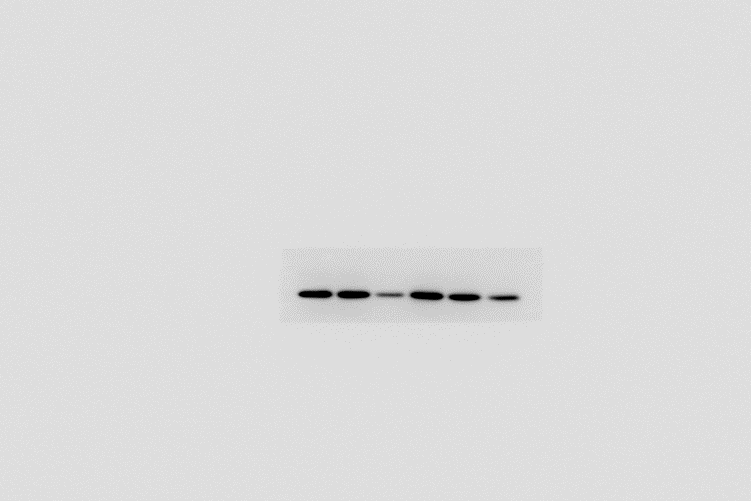 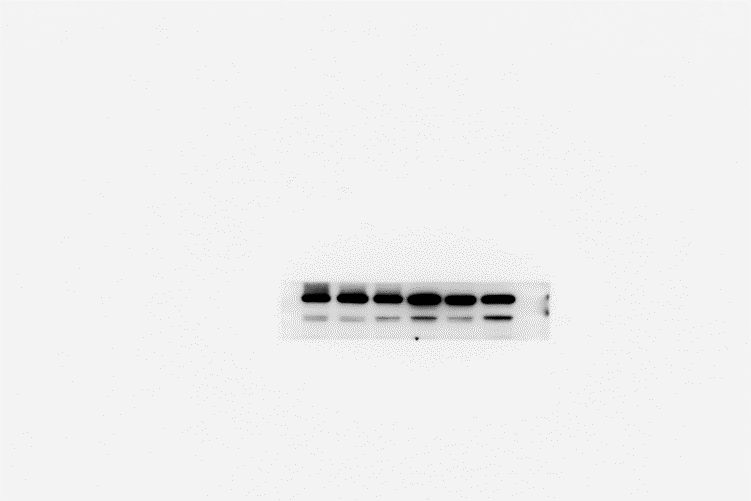 Rac1
PARP， cl-PARP
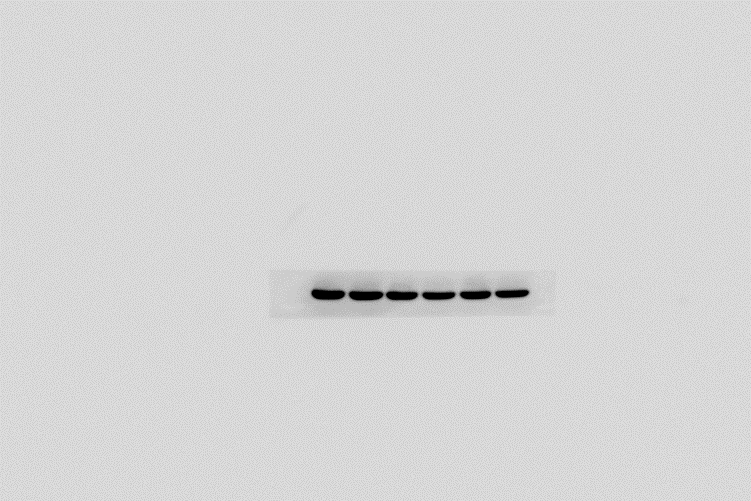 β-Actin
Fig S7N-HCC1937-AZD
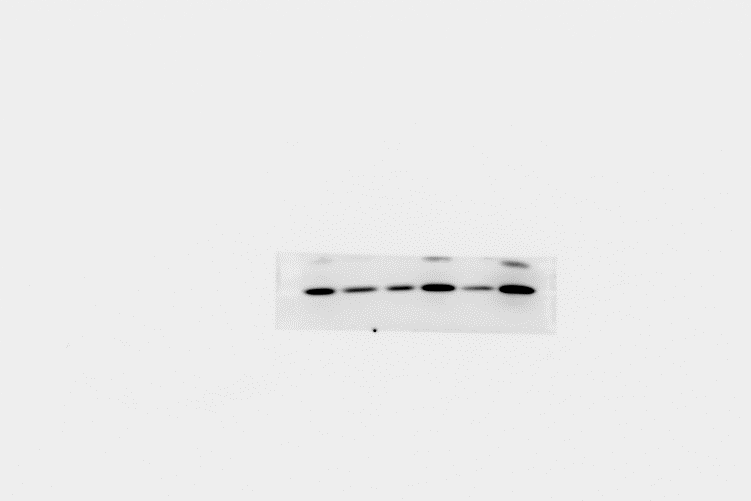 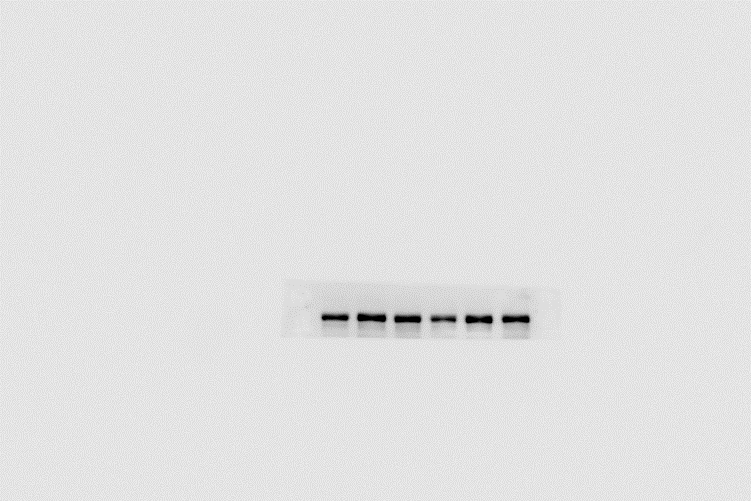 γH2AX
ITGB4
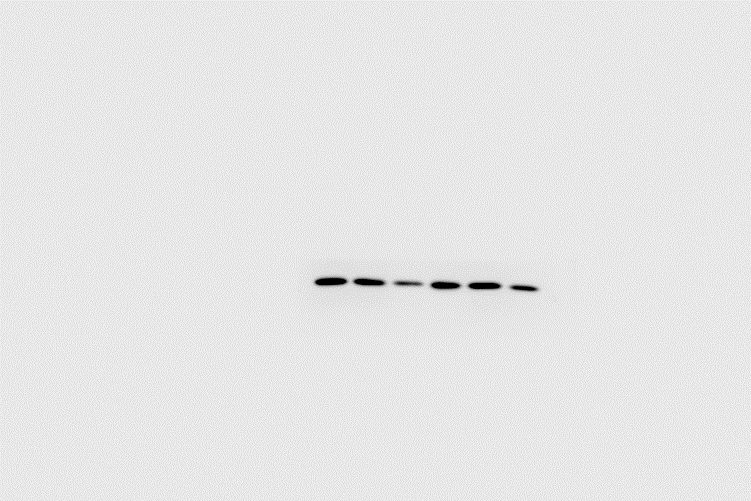 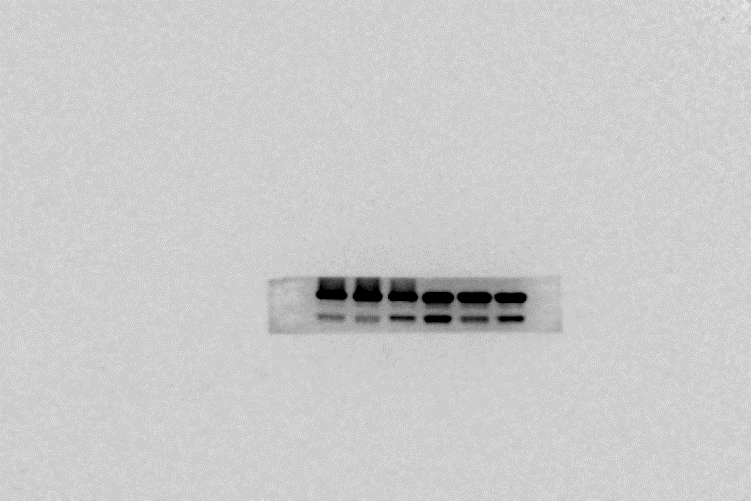 Rac1
PARP， cl-PARP
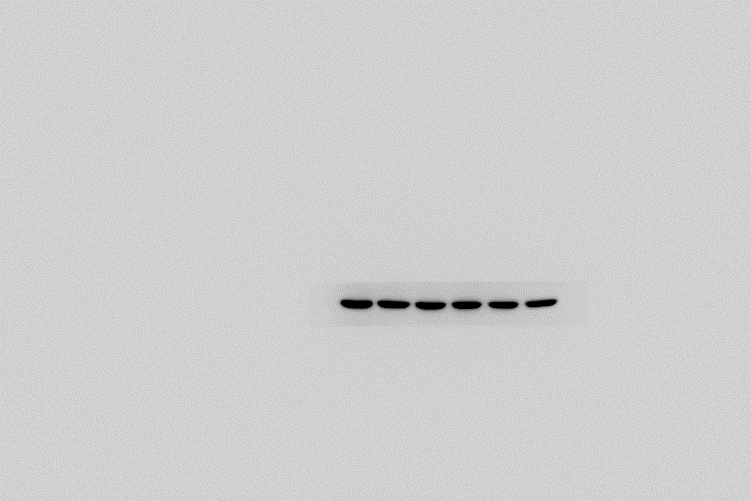 β-Actin